A tale of two cities: The comparative chrono-urbanism of Brno and Bratislava public transport systémOsman, Ira, Trojan
Geografie času
Veronika Kotýnková Krotká
1
02. 4. 2024
Otázky
Jakou disciplínu text rozvíjí?
Co článek zkoumá? Jaké jsou cíle článku? 
Jakým způsobem argumentuj?
Jaké koncepty užívá? K čemu v textu slouží?
Vůči čemu se vymezuje? Jakou theoretical gap zaplňuje?
Jaký je přínos článku?
2
Feedback k průběhu cvičení
https://forms.gle/siFQCi9JbsX98eQK8
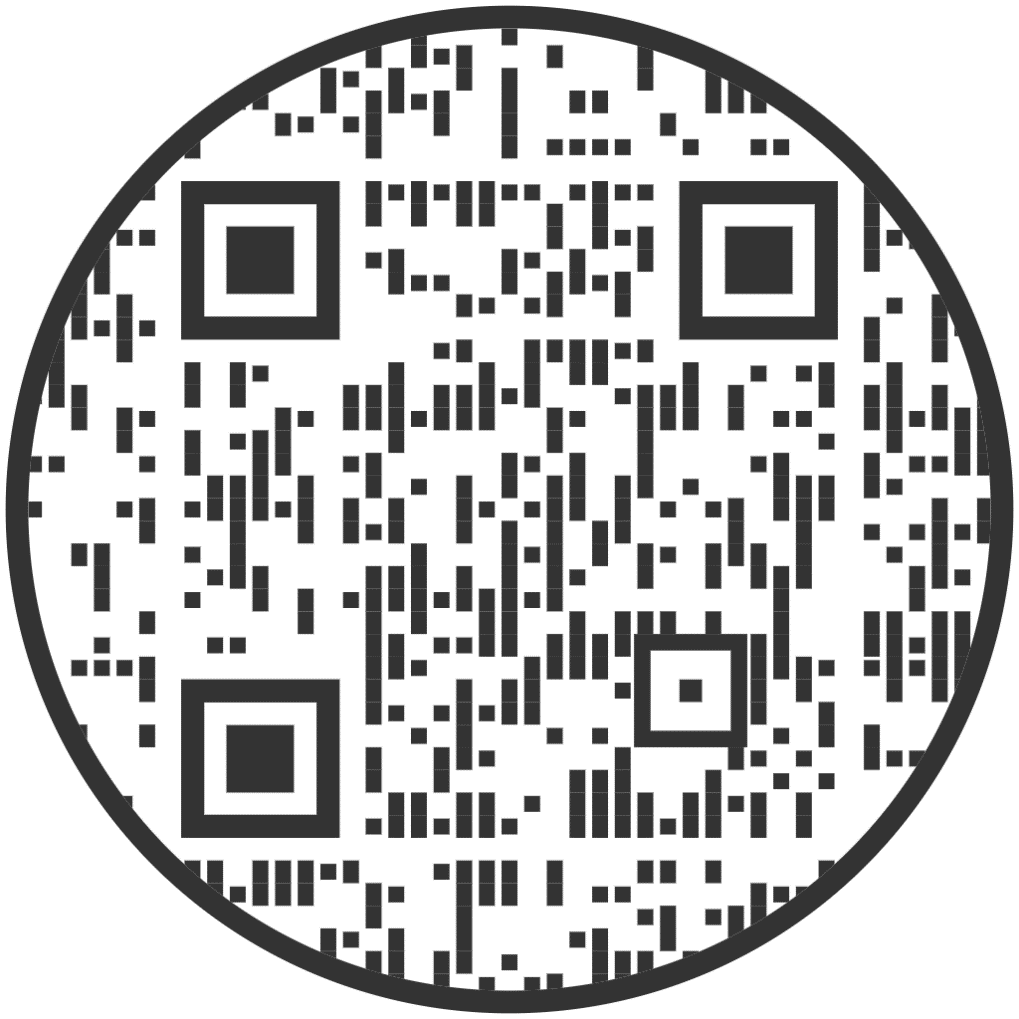 3
Další otázky?
Už jsme tu měli rytmy lidí, měst a nyní systémů dopravy. Napadá vás ještě jiná věc (jev atd.), jejíž rytmy by se daly zkoumat?
V textu bylo dbáno na relativní podobnost měst, jakou v tom ve výsledku hrála roli? 
Mohl by tento přístup být aplikovatelný i na města různých měřítek?
V čem se liší urbanismus, chronourbanismus a srovnávací chronourbanismus 
Jak by šel tento výzkum využít v mimoměstském, venkovském prostředí? Byla by zde stejná rytmicita?
Jak by se mohly odlišnosti v rytmu veřejné dopravy mezi Brnem a Bratislavou odrážet v životě obyvatel?
4
Další otázky?
Jaký vliv by mohly mít různé typy rytmů ve veřejné dopravě na rozvoj urbanistického prostoru v Brně a Bratislavě? 
Proč je nutné porovnávat města o podobné populační velikosti? Mohly by být dosaženy jiné výsledky při porovnání Brna a Vídně?
Jaká by mohla být kritika článku?
 Jak by se mohli lišit více rozdílná města, např. město v severní Evropě a jižní Evropě nebo průmyslové město a město zaměřené spíše na turistický ruch? 
Jak chápete meta-čas, nebo para-čas? 
 Jak se liší výzkum urban a rural time? 
Jak se dá comparative chrono-urbanism využít v praxi? Má potenciál v regionálním plánování?
5
Text na příště 9. 4. 2023
Kafer 2013 - Time for Disability Studies and a Future for Crips
6